Poruchy III. DPPatologické šestinedělí
6.1.2016
MUDr. Magdalena Kučerová
Poruchy III. doby porodní
III. DP
Období od porodu plodu do porodu placenty
Fáze odlučovací, vypuzovací a hemostatická

Poruchy odlučovaní 
Poruchy vypuzování
Poruchy retrakce
Poruchy odlučovaní
Placenta adhaerens, accreta, increta, percreta
Únava děložní svaloviny
Děložní hypoplazie, myomy

Spontánní odloučení do 1 hodiny, po uterotonicích 30 min
T: uterotonika, spasmolytika, vycévkování, masáž dělohy
Manuální lýza placenty
Hysterektomie u accrety a vyšších stupňů placentární invaze
Manuální lýza placenty
Zarouškování, desinfekce
Celková anestezie
Zavedení ruky do dělohy pod proudem vody
Hranou ruky odloučení lnoucí placenty
Vyjmutí placenty, ideálně vcelku
Většinou následuje RCUI
UZ kontrola děložní dutiny
Manuální lýza placenty
Větší krevní ztráta – kontrola KO druhý den, dostatek tekutin, kontrola retrakce dělohy
3.den UZ kontrola 

Placenta adhaerens – častěji po předchozí RCUI, hypoplazie děložní sliznice, záněty, ale i bez předchozí anamnézy
Poruchy vypuzování
Retence tkání – část placenty, obalů, koagul – REZIDUA
Dg: UZ
T: RCUI
K: krvácení, infekce
UZ po porodu
Normální UZ
rezidua
Poruchy retrakce – hypotonie, atonie
Porucha mechanismu zástavy poporodního krvácení – děloha chabá, krvácení přetrvává nebo sílí, někdy až život ohrožující stav
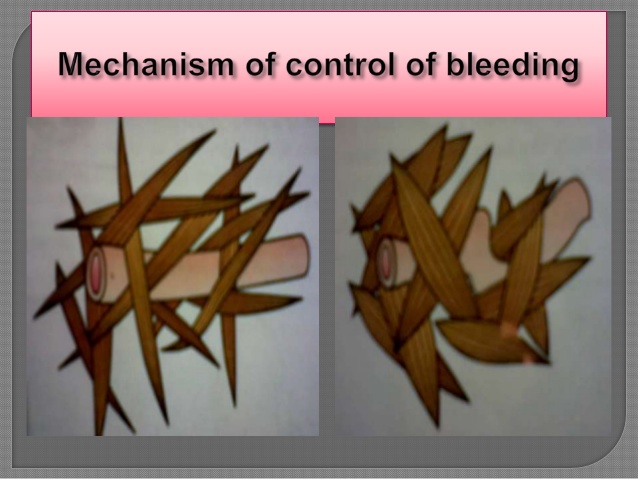 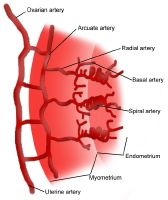 Poruchy retrakce – hypotonie, atonie
T: lehká masáž těla dělohy, překlopení fundu
Uterotonika – MEM, Oxytocin bolus + infuze
Manuální lýza placenty, pokud se neodloučila
RCUI, revize porodních poranění, vycévkování
Prostaglandiny
Podvaz aa.iliacae internae, hysterektomie
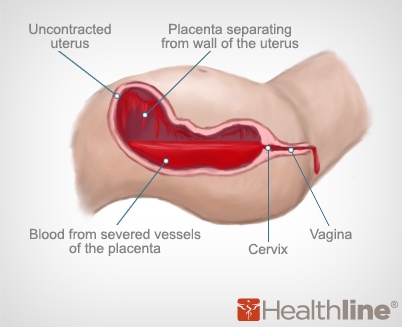 Poruchy šestinedělí
Poruchy šestinedělí
Subinvoluce děložní, lochiometra
Krvácení
Infekce
Poruchy laktace
Psychické poruchy
Subinvoluce děložní, lochiometra
Subinvoluce děložní, lochiometra
Pomalé zavinování dělohy
Etio: zpomalená retrakce (multipary, protrahovaný porod, S.C., retence blan nebo placenty nebo moči, endometritida)
Dg: palpace fundu vysoko, děloha měkká, hojné očistky nebo krvácení, UZ
T: uterotonika, dilatace hrdla, vycévkování
ev. RCUI při retenci placenty, ATB při endometritidě
Krvácení v raném šestinedělí
Krvácení v raném šestinedělí
Děložní hypotonie, atonie
Subinvoluce
Rezidua
Hemokoagulační poruchy
Porodní poranění
Krvácení v pozdním šestinedělí
Krvácení v pozdním šestinedělí
Placentární nebo deciduální polyp
Endometritida
Menstruace
Choriokarcinom
Karcinom děložního hrdla
Placentární nebo deciduální polyp
Rezidua post partum, vzniká z retinované placentární tkáně se zachovalým cévním zásobením
Částečná degenerace a odlučování, kontrakce – snaha o vypuzení, silné nepravidelné krvácení
Dg: UZ
T: RCUI, ATB, uterotonika
R: perforace, zánět, Ashermanův syndrom!
Endometritida
Viz záněty
Menstruace
Na konci šestinedělí, častěji nekojící
Anovulační krvácení (pseudomenstruace)
Karcinomy
Vzácné
Dg: kolposkopie, histologie
T: Chemoterapie, konizace, hysterektomie
Puerperální infekce
Infekce
Po odloučení placenty velká ranná plocha
Porodní poranění, rána po S.C.
Nejčastěji ascendentní infekce z urogenitálního traktu
V 70% smíšené infekční agens
Infekce porodních poranění
Zarudnutí, otok, bolest, hnisavý sekret
T: lokální oplachy desinfekcí, lok. ATB, zvýšená hygiena, při hlubší dehiscenci vyčištění a resutura
Endometritida
Nejčastější infekce po porodu a potratu
Dg: zvýšená teplota, hojné páchnoucí očistky, bolesti podbřišku, zpomalená involuce
LB: leukocytoza, zvýšené CRP
KTC – sterilní odběr z hrdla!
T: i.v. ATB, uterotonika
K: myometritida (bouřlivý průběh, septické příznaky)
Parametritida
Šíření zánětu do okolí dělohy
Dg: bouřlivý zánět se septickým průběhem, bolest v podbříšku vystřeluje do stehen, peritoneální dráždění, časté nucení na močení, tenesmy, alterace stavu
T: širokospektrá ATB, infuze, drenáž abscesů
K: poruchy plodnosti, chronické bolesti, dyspareunie

Dále salpingitida, peritonitida, uroinfekce
Tromboflebitida pánevních žil
Často jako komplikace lok.infekce
Riziko plicní embolizace
Dg. Horečky s třesavkou, tachykardie, bolest v podbříšku, někdy otok dolní končetiny
T: ATB, heparinizace, JIP
Sepse
Primární – po kriminálních potratech, rychlá progrese a úmrtí do 2-3 dnů
Sekundární – přechodem z lokální infekce
Dg: vysoká horečka, tachykardie, hypotenze, selhání orgánů
T: JIP, ATB, infuze, podpora oběhu, heparinizace
Mastitis puerperalis
Staphylococcus aureus, retence mléka
Dg: bolest jednoho prsu, zduření, zarudnutí, napjatá teplá kůže, horečka, únava, malátnost, palpace infiltrátu
LB: leukocytoza, elevace CRP (chybí u prosté retence mléka)
Teplé obklady před kojením(uvolnění mléka), ledování a fixace (podprsenka) mezi kojením, ATB, tekutiny, kojit nebo šetrně odstříkávat
Psychické poruchy
Psychické poruchy
Poporodní blues
Poporodní endogenní deprese
Laktační psychóza
Poporodní blues
Až 80 % nedělek
1.den euforie, přechází v krátké epizody pláče z nepřiměřených důvodů
labilita nálady, podrážděnost, smutek, úzkost, izolace, napětí, neklid, únava, zmatenost
možnost somatizace – bol. zad, hlavy, palpitace…
spouštěč – nástup laktace a potíže s ní spojené
Terapie netřeba, odpočinek
Poporodní deprese
vyčerpání, sebeobviňování, pesimismus, úzkost, sklon k sociální izolaci, pocit neschopnosti postarat se o dítě, riziko sebevraždy!
začíná později než blues, přetrvává déle než 14 dní, 10 %nedělek

Klinický obraz
Insuficientní typ
Nutkavý typ
Panický typ

obvykle závažnější spouštěče
porod postiženého dítěte (retardace, malformace)
úmrtí plodu, adopce, prematurita
kombinace se spánkovou deprivací
Poporodní deprese - terapie
psychosociální podpora
Medikace – antidepresiva, zástava laktace
hospitalizace až detence (nedobrovolná hospitalizace)
Poporodní psychóza
Nejzávažnější, 0,1% nedělek
pocity silného rozrušení, extrémní výkyvy nálad, výpadky paměti, změněné vnímání času
Matka ztrácí kontakt s realitou (někdy ani neví, jak se jmenuje, jaký je den), často trpí bludy, zrakovými a sluchovými halucinacemi a ztrácí schopnost pečovat o dítě
„Capgrasův příznak“ - přesvědčení, že vlastní dítě jí bylo vyměněno, ke kojení jí bylo doneseno cizí dítě
Poporodní psychóza
Nástup od 1. dne až za dva měsíce
Nutná hospitalizace – riziko vraždy novorozence v 4%, sebevraždy v 5%
Své jednání si neuvědomuje
Nejvyšší riziko 1.měsíc po porodu, další RF: starší 35 let, psychiatrické onem.před těhotenstvím, psychóza v min. graviditě
Poporodní psychóza - terapie
Spánek
Zástava laktace
Hormonální terapie, antidepresiva
Psychoterapie

Komplikace: sebevražda, vražda novorozence
Poruchy laktace
Poruchy laktace
Hypogalakcie
Hypergalakcie
Retence mléka
Poruchy bradavek
Zástava laktace
Hypogalakcie
Nedostatečná tvorba mléka
Primární při hypotrofii mléčné žlázy
Sekundární – protrahovaný porod, velká krevní ztráta, operační porody, celková onemocnění, nesprávná technika, podvýživa…
T: režimová opatření (technika kojení, dostatek tekutin a bílkovin, nahřívání před kojením), při neúspěchu dokrm, umělá výživa
Hypergalakcie
Hypertrofie mléčné žlázy
Zduření a bolestivost prsů
T: odstříkávání, studené obklady, většinou samoúprava
Poruchy bradavek
Vrozené poruchy – vpáčené bradavky, ploché, rozštěpené
Získané poruchy – rekonstrukční operace, po zánětech, karcinomech
Poškození kojením – fisury, eroze, ragády

T: kloboučky, správná technika kojení, lokální ošetření bepanthenem, kolostrem
Retence mléka
Při hypergalakcii, nesprávné technice kojení, nedostatečném sání dítěte
Zduření a bolestivost prsů, hmatné zatvrdliny, teplota bez celkové alterace stavu, negativní zánětlivé markery
T: paralen, teplé obklady před kojením, studené mezi kojením, odstříkávání
Zástava laktace
Po porodu mrtvého plodu, celková onemocnění, toxické léky, laktační psychóza
Dostinex tbl p.o.
Děkuji za pozornost